Figure 2: Plots generated by RPHAST in vignette #1. (A) Browser-like plot showing genes, conserved elements and ...
Brief Bioinform, Volume 12, Issue 1, January 2011, Pages 41–51, https://doi.org/10.1093/bib/bbq072
The content of this slide may be subject to copyright: please see the slide notes for details.
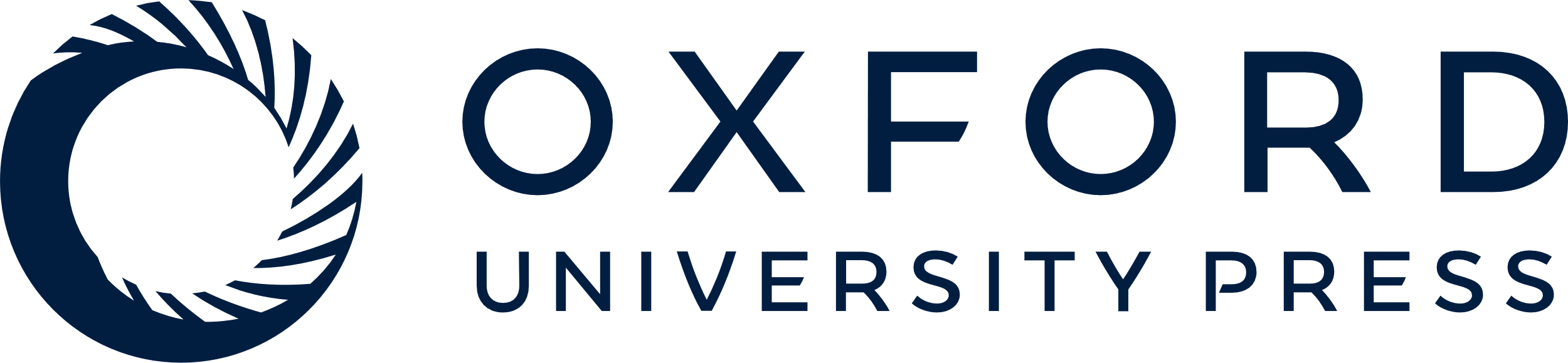 [Speaker Notes: Figure 2: Plots generated by RPHAST in vignette #1. (A) Browser-like plot showing genes, conserved elements and conservation scores in a region of interest. (B) Length distributions for coding, noncoding and all elements. (C) Enrichment and composition of conserved elements by annotation type.


Unless provided in the caption above, the following copyright applies to the content of this slide: © The Author 2010. Published by Oxford University Press. For Permissions, please email: journals.permissions@oup.com]